Исполнение бюджета по Свирьстройскому городскому поселению за 2020 год.
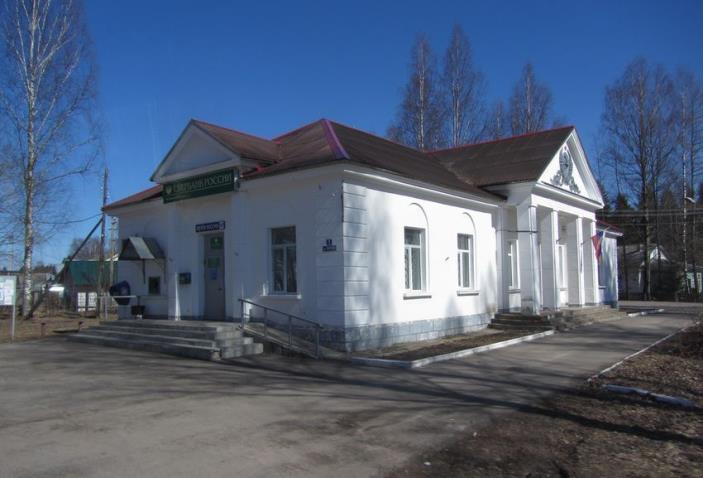 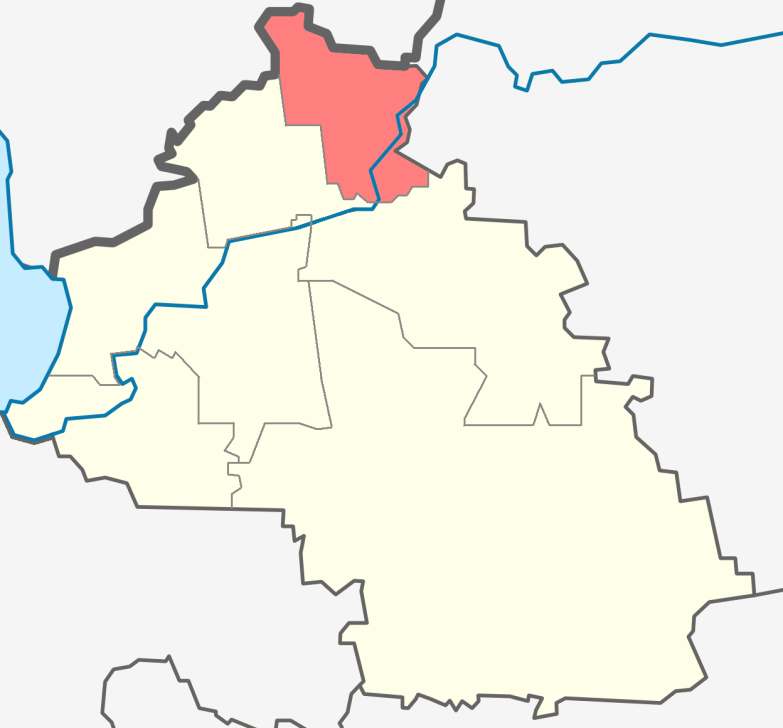 Основные понятияБюджет – форма образования и расходования средств, предназначенных для финансового обеспечения задач и функций местного самоуправления
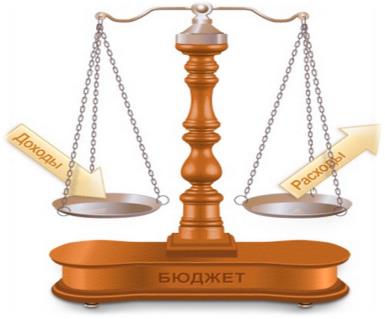 Расходы бюджета –            это выплачиваемые из бюджета денежные средства
Доходы бюджета-               это поступающие в бюджет денежные средства
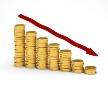 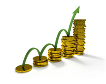 ПРОФИЦИТ
Доходы  > Расходы
ДЕФИЦИТ
Расходы  > Доходы
При превышении доходов над расходами принимается решение как их использовать, накапливать резервы или погашать кредит
При превышении расходов над доходами принимается решение об источниках покрытия дефицита, например, использовать имеющиеся накопления, остатки или взять кредит
Основы бюджетного процессаЭтапы бюджетного процесса.
Составление проекта бюджета
Рассмотрение и утверждение бюджета
Исполнение бюджета
Контроль за исполнением бюджета
Утверждение  бюджетной отчетности
Как гражданин участвует в бюджетном процессе?
Помогает формировать доходную часть бюджета
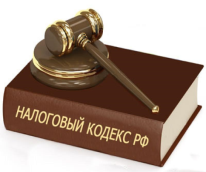 ГРАЖДАНИН
как налогоплательщик
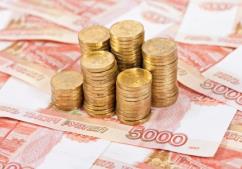 ГРАЖДАНИН
как получатель социальных гарантий
Получает социальные гарантии – расходная часть бюджета
(образование, ЖКХ, культура, физическая культура и спорт и другие направления социальных гарантий населению)
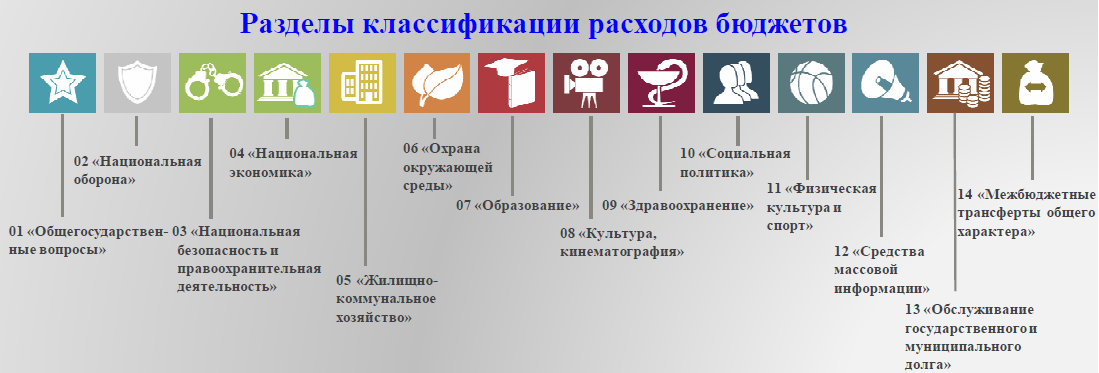 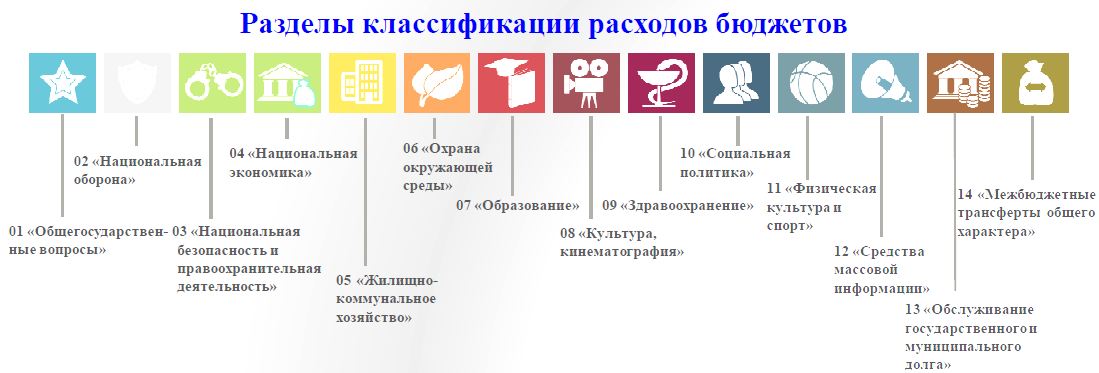 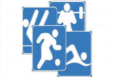 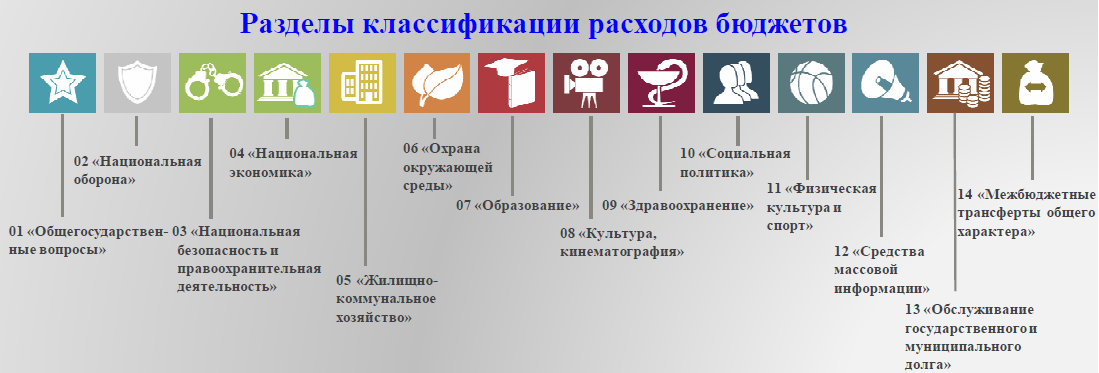 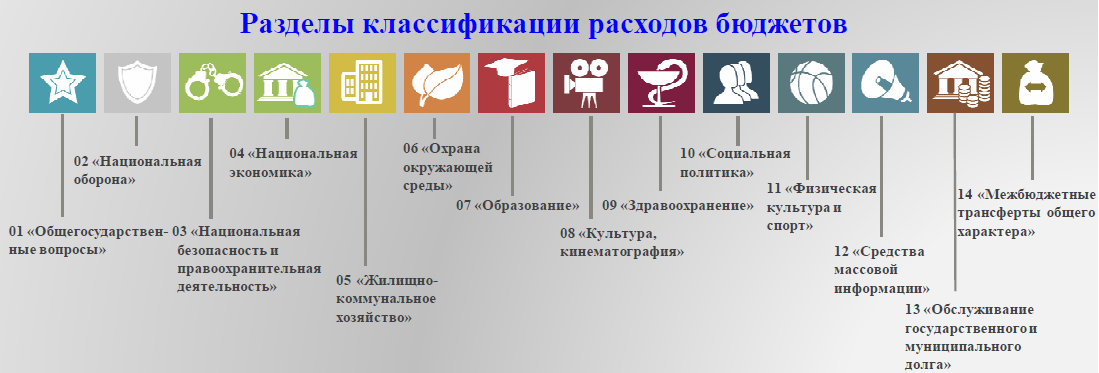 Доходы бюджета
Структура доходов
тыс.руб
Доходыв разрезе источников доходов
Структура расходов
тыс.руб
Всего 18 667,6 тыс. руб.
Структура расходов по Свирьстройскому городскому поселению Лодейнопольского муниципального района
2 976,8 тыс.руб. (73,6%)
Муниципальная программа
Обеспечение устойчивого функционирования и развития коммунальной и инженерной инфраструктуры и повышение энергоэффективности в Свирьстройском городском поселении
Текущие расходы по содержанию систем тепло- и водоснабжения
Ремонт дорог и поддержание существующих дорог общего назначения
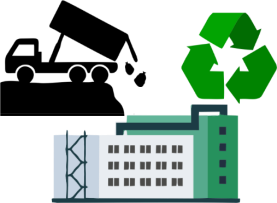 Муниципальная программа
Развитие автомобильных дорог Свирьстройского городского поселения Лодейнопольского муниципального района Ленинградской области
1 705,1 тыс.руб. (84,2%)
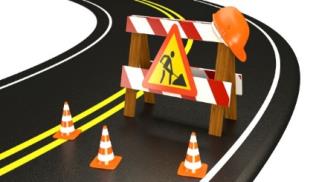 Муниципальная программа
Благоустройство территории Свирьстройского городского поселения Лодейнопольского муниципального района Ленинградской области
1 152,5 тыс.руб. (90,9%)
Благоустройство дворовой территории
Снос аварийных домов
Устройство уличного освещения
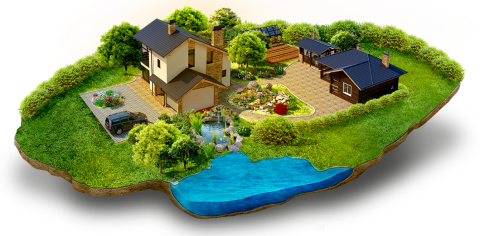 1 187,1 тыс.руб. (100,0%)
Муниципальная программа
Реализация инициативных предложений граждан на части территории г.п. Свирьстрой
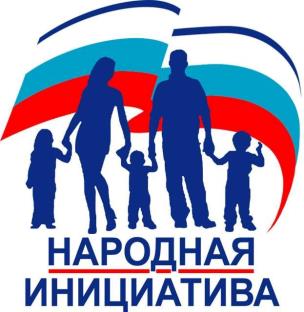 Муниципальная программа
Развитие культуры в Свирьстройском городском поселении Лодейнопольского муниципального района Ленинградской области
4 501,0 тыс.руб. (93,0%)
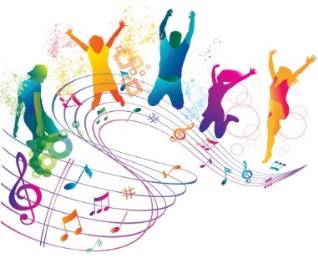 Содержание МКУ "Свирьстройский центр культуры и досуга"
Комплектование книжных фондов библиотек
Расходы на проведение мероприятий
Укрепление доверия населения к работе органов государственной власти и органов
Противодействие возможным фактам проявления терроризма и экстремизма
Муниципальная программа
Противодействие экстремизму и профилактика терроризма на территории Свирьстройского городского поселения Лодейнопольского муниципального района
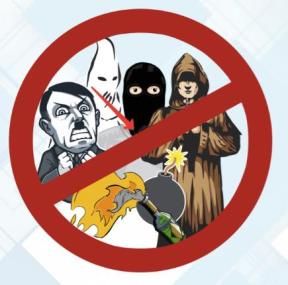 2,5 тыс.руб. (100,0%)
Создание условий для развития малого и среднего предпринимательства на территории поселения
Муниципальная программа
Развитие и поддержка малого и среднего предпринимательства в Свирьстройском городском поселении
8,0 тыс.руб. (100,%)
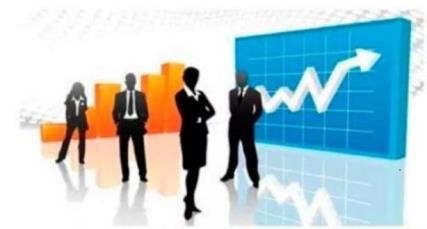 Источники формирования Дорожного фонда по Свирьстройскому городскому поселению за 2020 год
тыс.руб
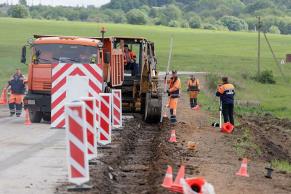 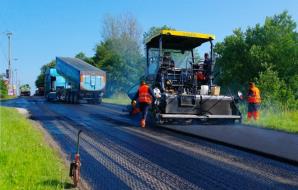 Муниципальный дорожный фонд
2 028,6
Прочие неналоговые доходы
0,0
Субсидии на финансовое обеспечение деятельности в отношении автодорог общего пользования
594,9
Акцизы на автомобильный бензин
1 433,7